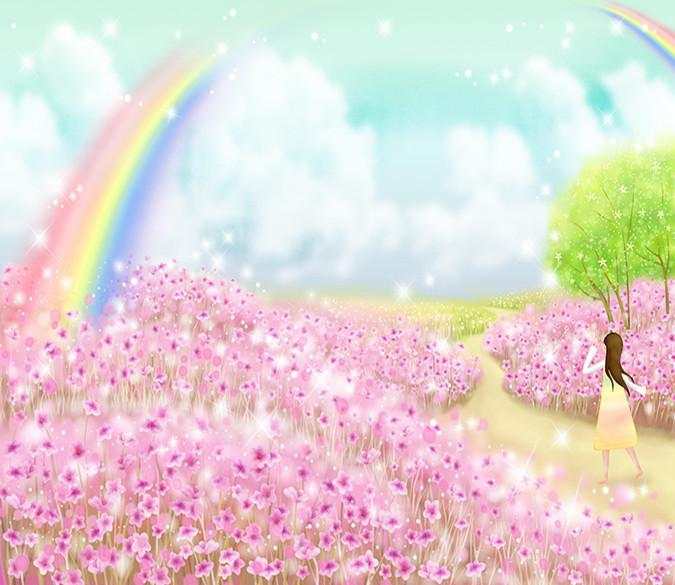 МЫСЛИТЕЛЬНЫЕ КАРТЫ КАК СРЕДСТВО ИНТЕЛЛЕКТУАЛЬНОГО РАЗВИТИЯ МЛАДШИХ ШКОЛЬНИКОВ
Тони Бюзен сравнил конструкцию  создания интеллект- карт и строение человеческого мозга. Выявил, что  во-первых, нейрон похож на  мини-карту интеллекта, а во-вторых, мысли представляются на физическом плане как ветви импульсов.
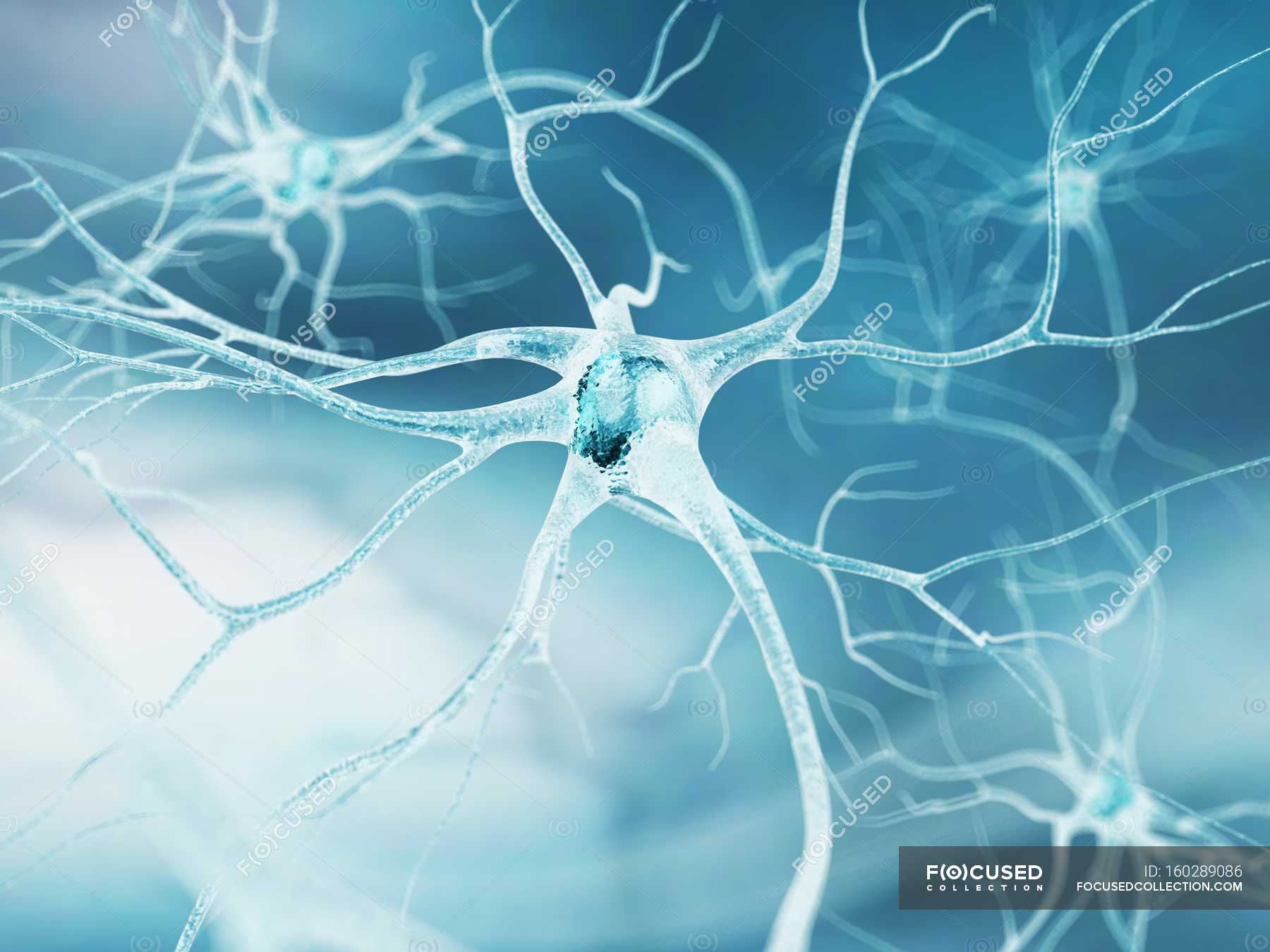 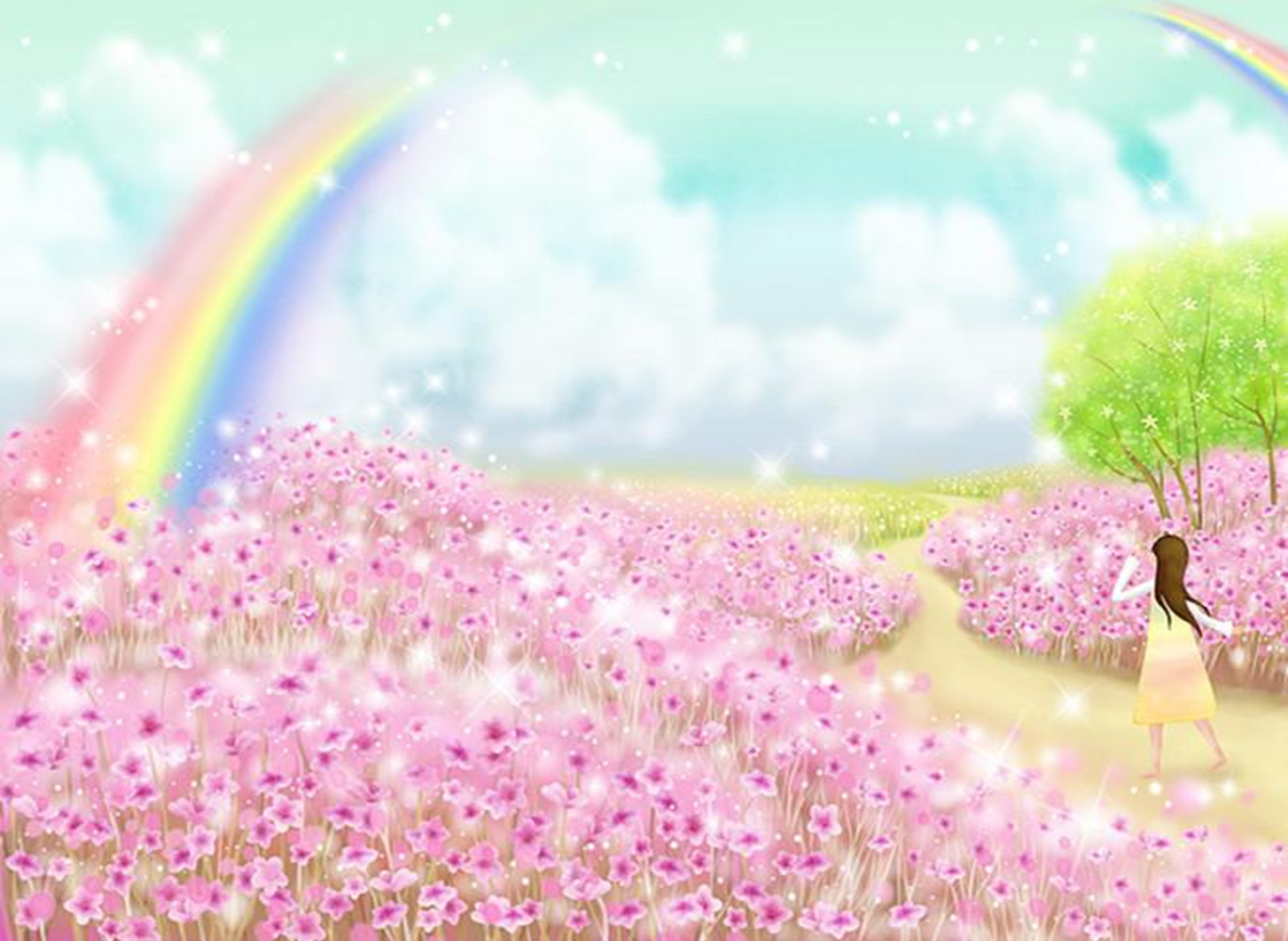 Этот метод решает следующие задачи:
*  Развитие логического мышления;
* Развитие творческих навыков;
* Формирование критического мышления;
* Улучшение знаний;
* Растущее желание учиться;
* Поддержание здоровья.
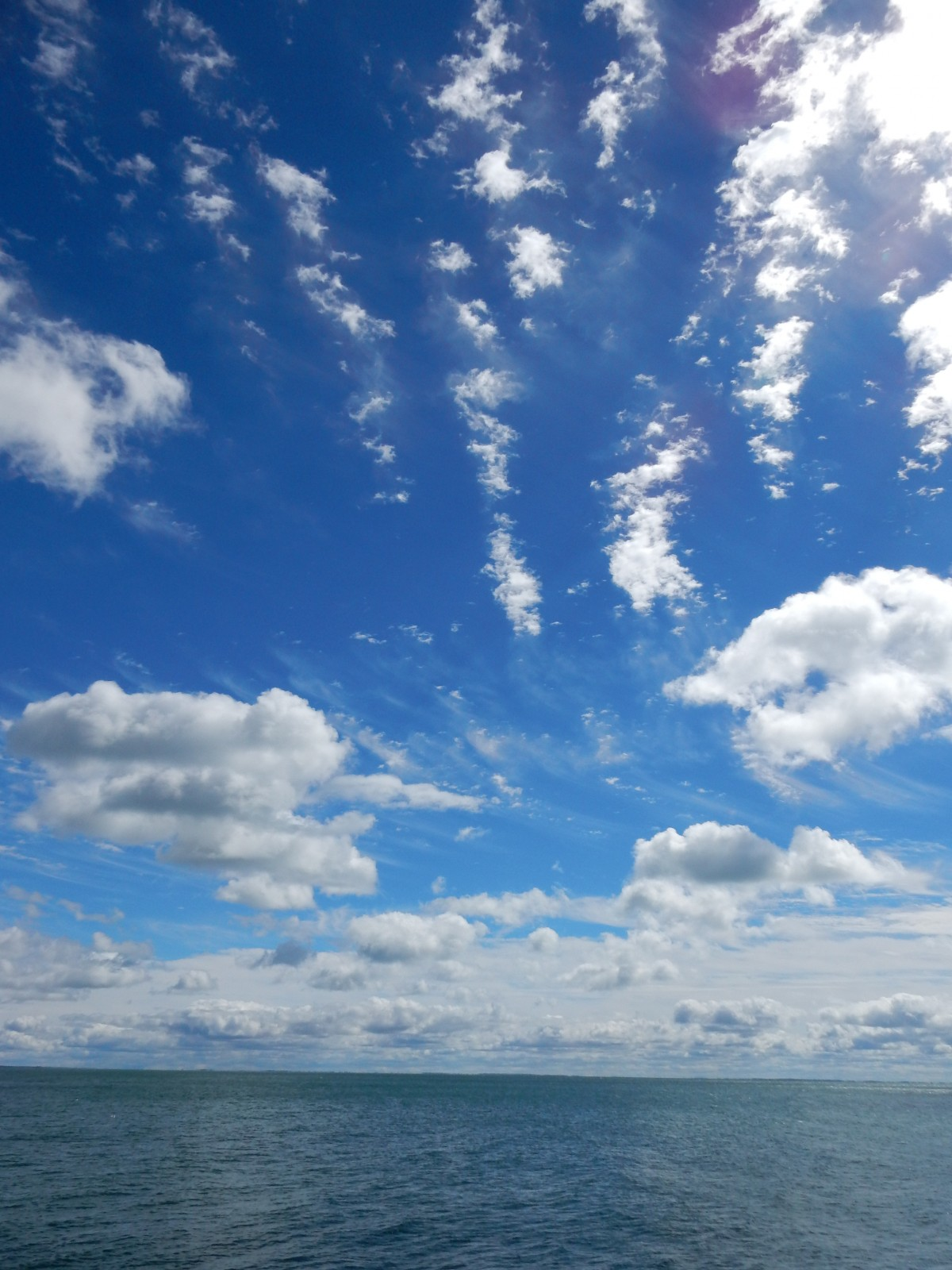 Основные характеристики:
Видимость
Привлекательность
Запоминаемость
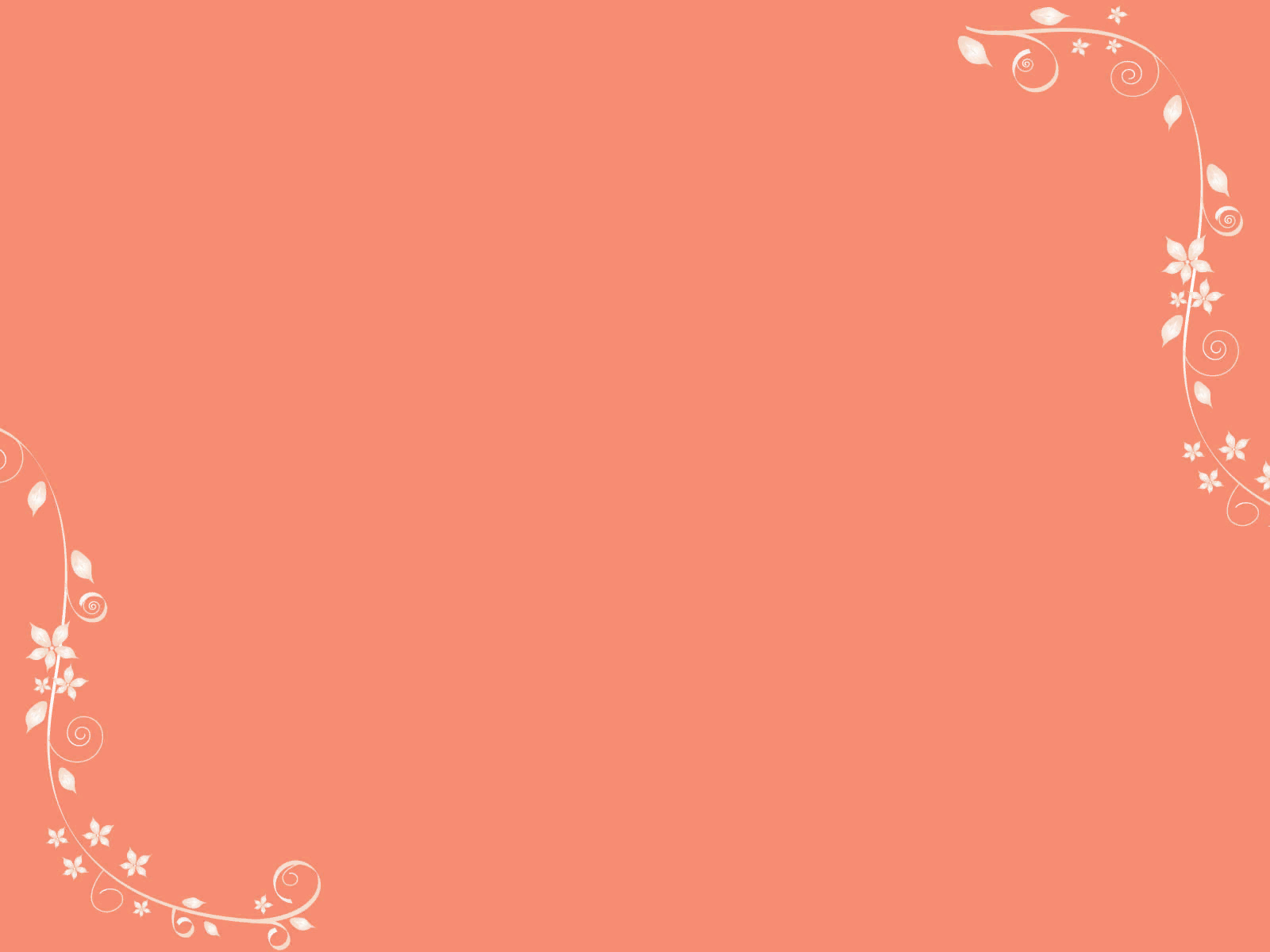 Структура ментальной карты(построение-изображения-цвета-визуализация)
Ключевое понятие
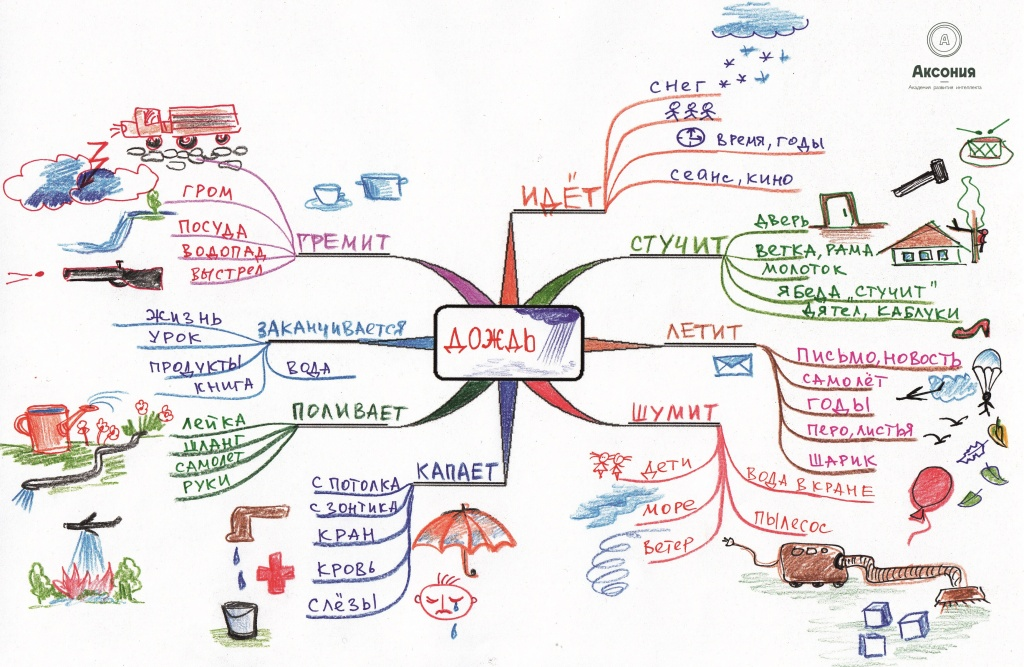 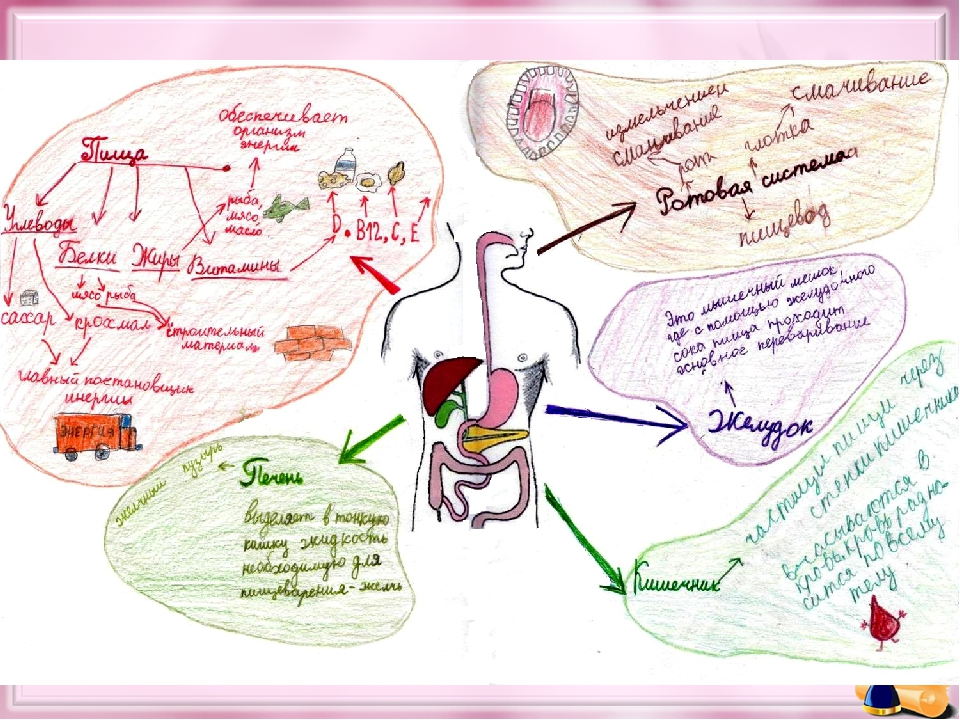 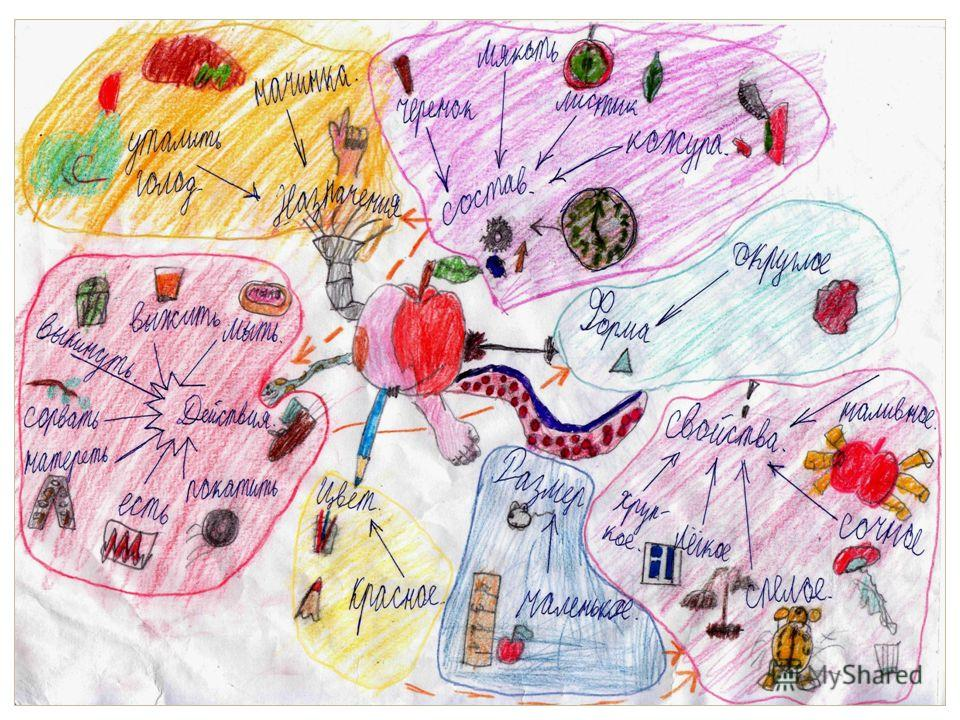 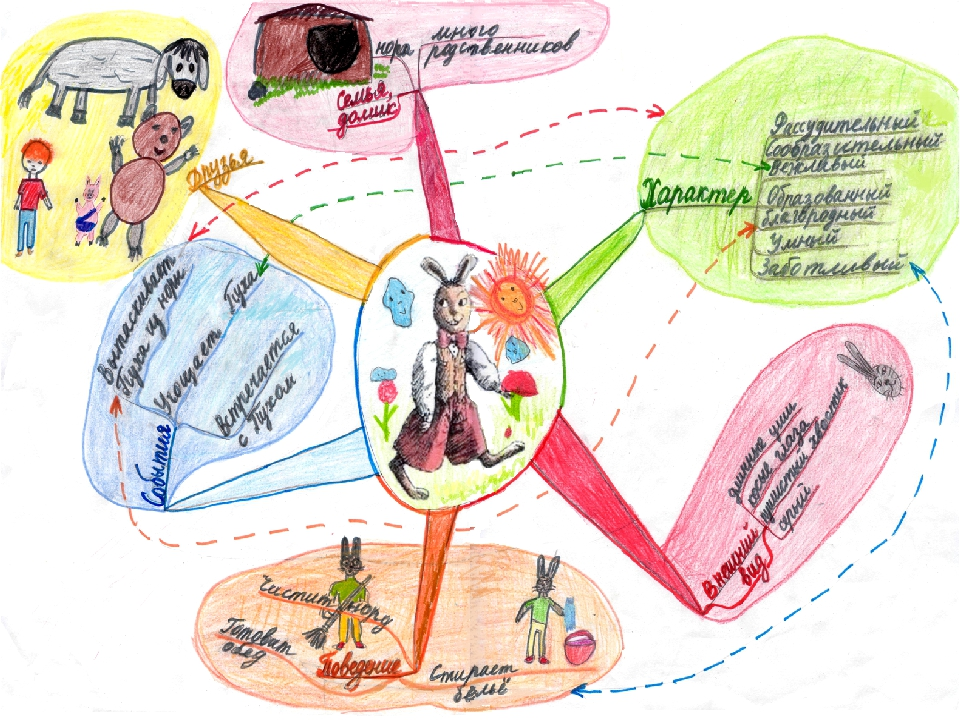 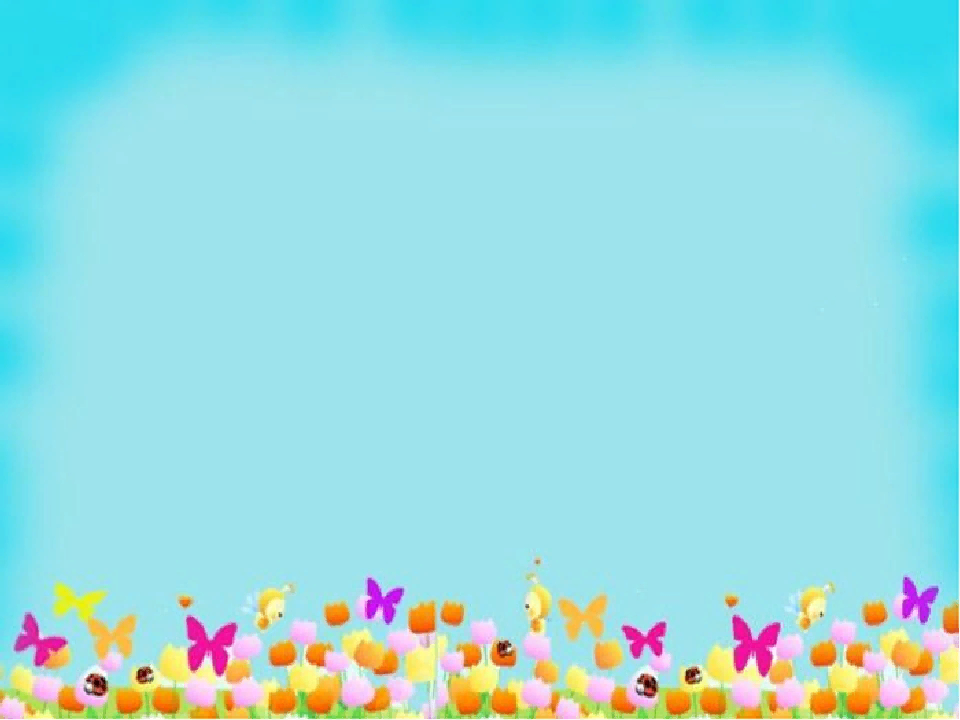 Спасибо за внимание!